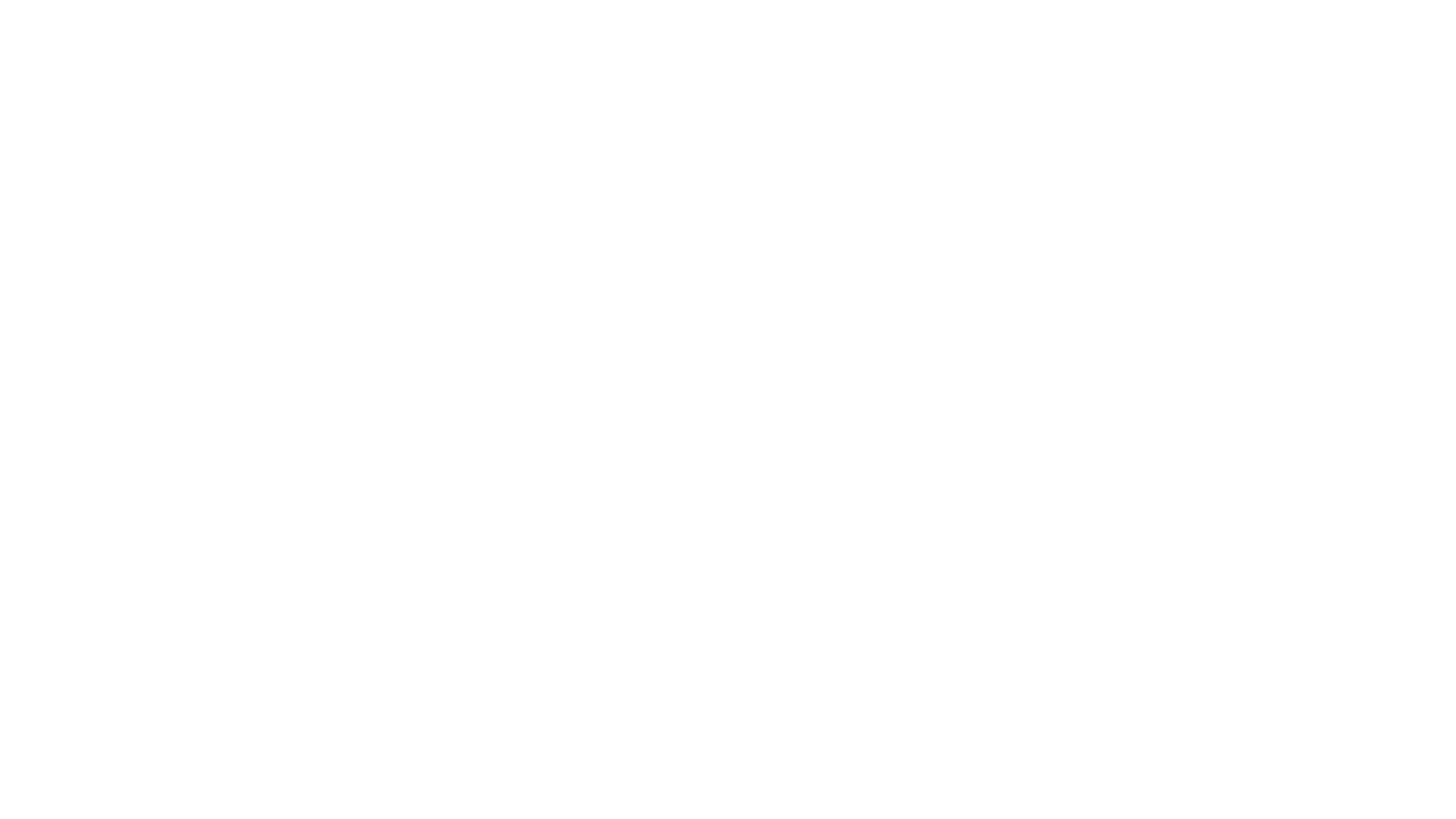 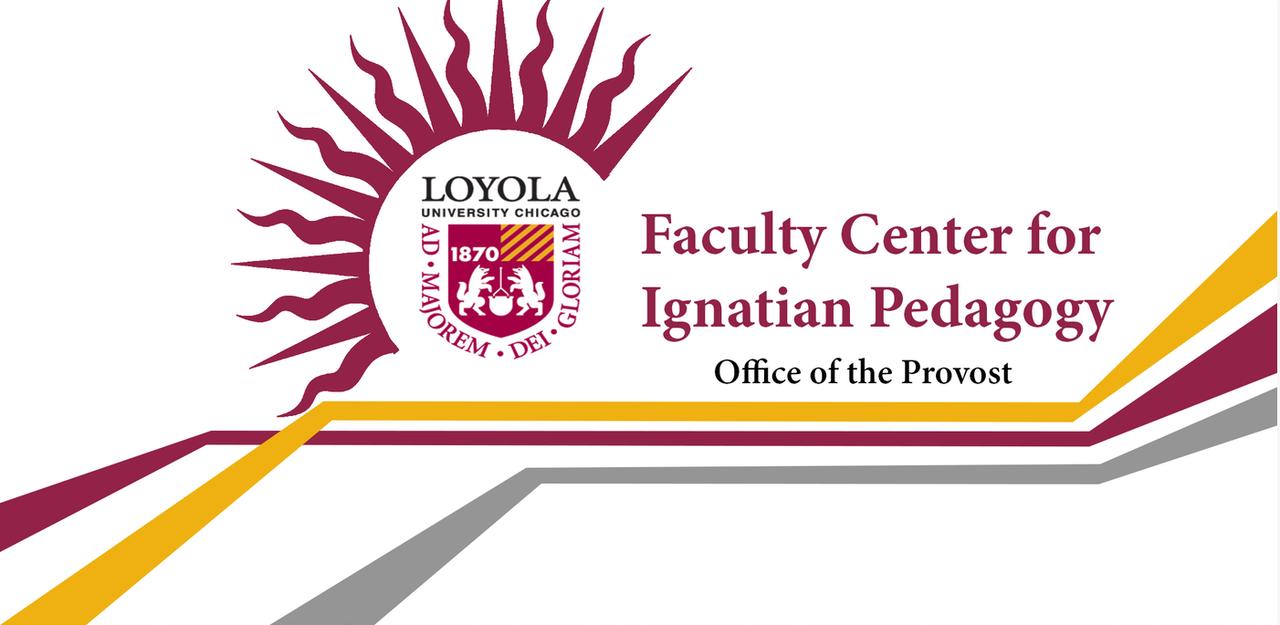 Breaking the Ice Online
with Jessica Mansbach
Plan for the Session
Instructions for Breaking the Ice Activity
Identify three interesting things you have in common. Be prepared to report back to the full group.
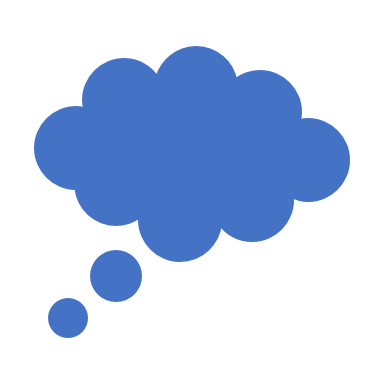 Reflection
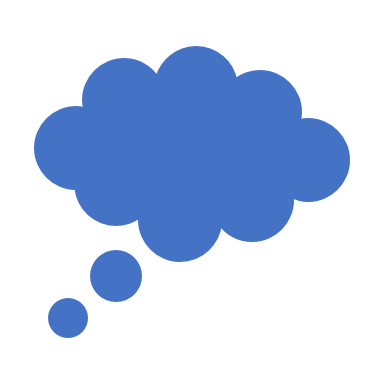 What do you have in common? 
What was that like?
How might you adapt this activity for your course?
Breaking the ice to build community
Garrison, D. R., Anderson, T., & Archer, W. (2010). The first decade of the community of inquiry framework: A retrospective. The internet and higher education, 13(1-2), 5-9.
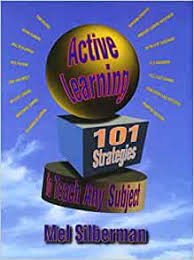 Types of Icebreakers
Team building
On the spot assessment
Immediate learning involvement
Team building icebreakers
help students get to know each other and allow them to experience working together to solve a problem or accomplish a task.
On the spot assessment icebreakers
in a low risk way,  you can quickly gauge students’ understanding, knowledge, and level of exposure to a topic.
Immediate learning involvement icebreakers
immediately involve students in the learning by generating interest in the topic and helping students consider how the topic is relevant to them.
What other icebreaker activities can you do?
Chat
Considerations for Doing Icebreakers
How can all students participate?

Will students be put on the spot?

What purpose does the icebreaker serve?

Are the instructions easy for all students to understand?
References
A Starter Activity to Begin Any Class

First Day of Class Activity: The Interest Inventory 

Garrison, D. R., Anderson, T., & Archer, W. (2010). The first decade of the community of inquiry framework: A retrospective. The internet and higher education, 13(1-2), 5-9.

Icebreakers: Easing Group Contribution

Silberman, M. (1996). Active Learning: 101 Strategies To Teach Any Subject. Prentice-Hall.

The Importance of Icebreakers In Online Classes